Psalm 34:11-18
The Focus of Our Prayers
Relationship with God, Matthew 7:11
Church a house of prayer, Isaiah 56:7
Vigilant, 1 Thess. 5:17; Col. 4:2
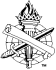 Focusing Prayer: Our Father
Our Father in heaven, Matthew 6:9
Provider and Protector, Matthew 6: 25-33; Galatians 4:4-7; 1 John 3:1
Physically and spiritually – We depend upon our heavenly Father
Humble reverence is due Him (Matt. 6:9)
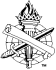 2
Focusing Prayer: Seek God’s Favor
Privilege, Philippians 4:6-7 (Isa. 55:6-7)
Ask and receive, Matthew 7:7-8
Right motives (James 4:3)
Right faith (1 John 5:14-15)
Right things (Matthew 6:10-13)
Guidelines: God’s will, our faith and a  sincere heart, Hebrews 4:16; 1 John 3:22
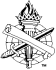 3
Focusing Prayer: Our Faith
Trust our heavenly Father, James 1:5-8; Psalm 40:1-4; 34:4-10
Devoted to His will, Matthew 26:36-44
“Thy will be done”
Trust God hears and answers, Matt. 7:11
Do not be discouraged (Luke 18:1, 8)
Prayer works (James 5:16)
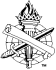 4
Why do we lose focus when we pray?
Sinful distractions, Luke 21:34-36
Too busy, Ephesians 6:18
Self-reliance, Luke 18:9-14
Don’t expect answers, Mark 11:22-24
Discontent over answers, 2 Cor. 12:8-10
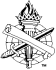 5
Focus our prayers by remembering...
Who we speak to, Acts 1:24; 4:24
What we want to say, Colossians 1:9
Why we are praying, Colossians 1:10-11
God hears and answers us, 1 John 5:14-15
Environment, Mark 1:35; Acts 10:9-10
Give up the “I can do it alone” mentality,  1 Peter 5:5-7 (Hebrews 5:7-8)
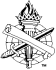 6
Keep Focused When You Pray
Tremendous spiritual blessing
Not a casual, half-hearted exercise
Not a recital of rehearsed phrases
Sentiment of our heart before God
Reverent honor and humble praise 
Focus on:
		        Father - Favor - Faith
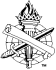 7